Long Term Clinical Outcomes for Patients who Underwent Monobloc and Le-fort Procedures
Sara Fuentes-Lara, Reilly Frauchiger-Ankers, Amir Dorafshar, MBChB, FACS, FAAP
Department of Plastic and Reconstructive Surgery
August 12, 2021
Background 
Aims and Methods 
Results
Conclusion 
Acknowledgments
Background
Crouzon and Apert Syndrome 
Rare genetic disorders 

Common Characteristics
Craniosynostosis 
Protruding eyes 
Midface Hypoplasia
Sleep apnea
Issues with breathing and swallowing
Syndactyly (Apert Syndrome only)
Background
Monobloc and Le-Fort Procedures 
Typical procedures for craniofacial syndromes 
Monobloc: 
Brings the midface forward 
Opens the closed joints in the front of the skull 
Le-Fort I 
Movement of the upper jaw forward 
Le-Fort II 
Movement of the nose and upper jaw together 
Le Fort III 
Movement of the entire face forward
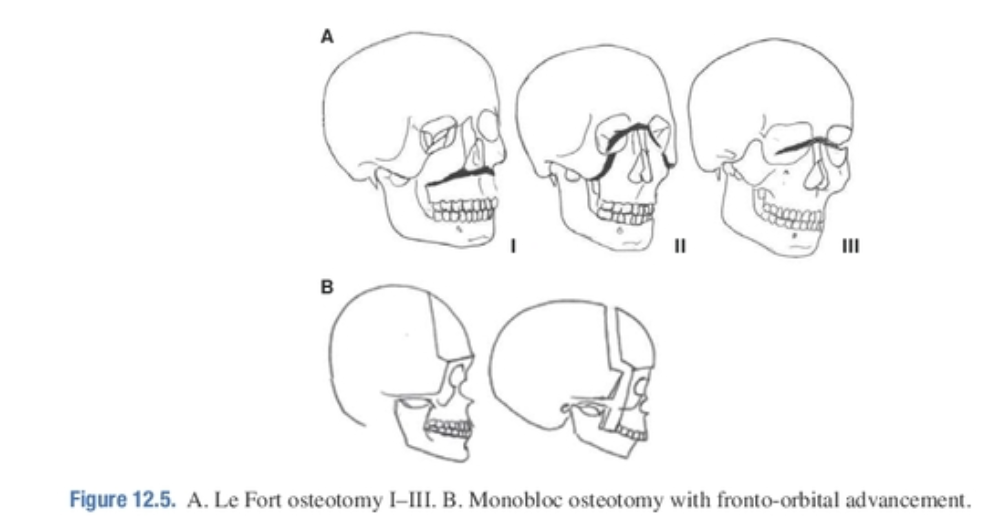 Aims and Methods
Criteria: Patient at Rush Medical Center who has Crouzon or Apert Syndrome and underwent a Monobloc or Le-Fort Surgery- 68 total patients on record
Did these factors change after surgery?
Results
Sleep Apnea Indices
Analysis is still underway 
Many patients did exhibit a decrease in index values 
14 post operative sleep studies, 3 post op. sleep endoscopies 

Complications 
Analysis is still underway 
Majority exhibited no CSF leaks or infection post op.
3 CSF leaks requiring surgical correction, 1 infection, 1 scar revision

Other Factors
Analysis is still underway 
Mix of snoring that began, continued, and stopped post operatively
26 notes, majority were a continuation 
No patients on record indicated a Velopharyngeal Insufficiency
Discussion
1. Monobloc and Le-Fort Procedures are an effective way to reduce sleep apnea

2. Patients who undergo Monobloc and Le-Fort Procedures are low risk
Acknowledgments
Rush Medical College 

Rush University Research Scholars Program: Daniela Pasnick, Dr.Cs-Szabo 

Reilly Frauchiger-Ankers, Dr. Amir Dorafshar